Norwegian maritime economy
Maritime Forum Norway, 
Tord Dale, Managing Direcor
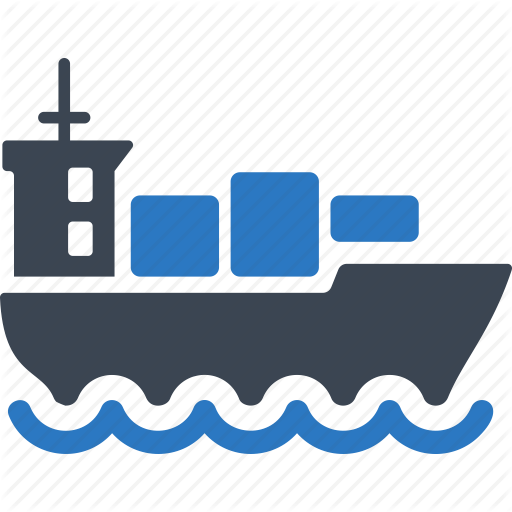 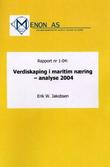 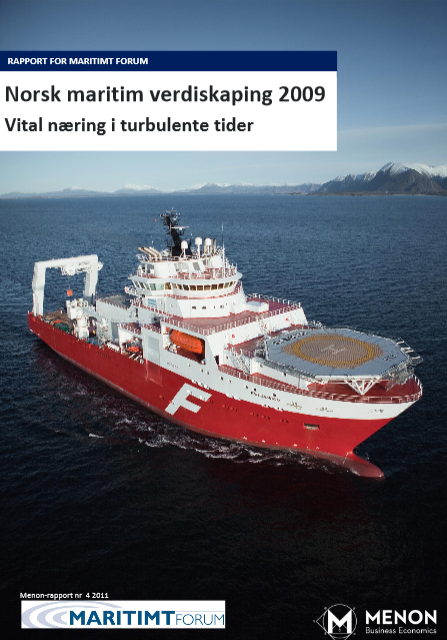 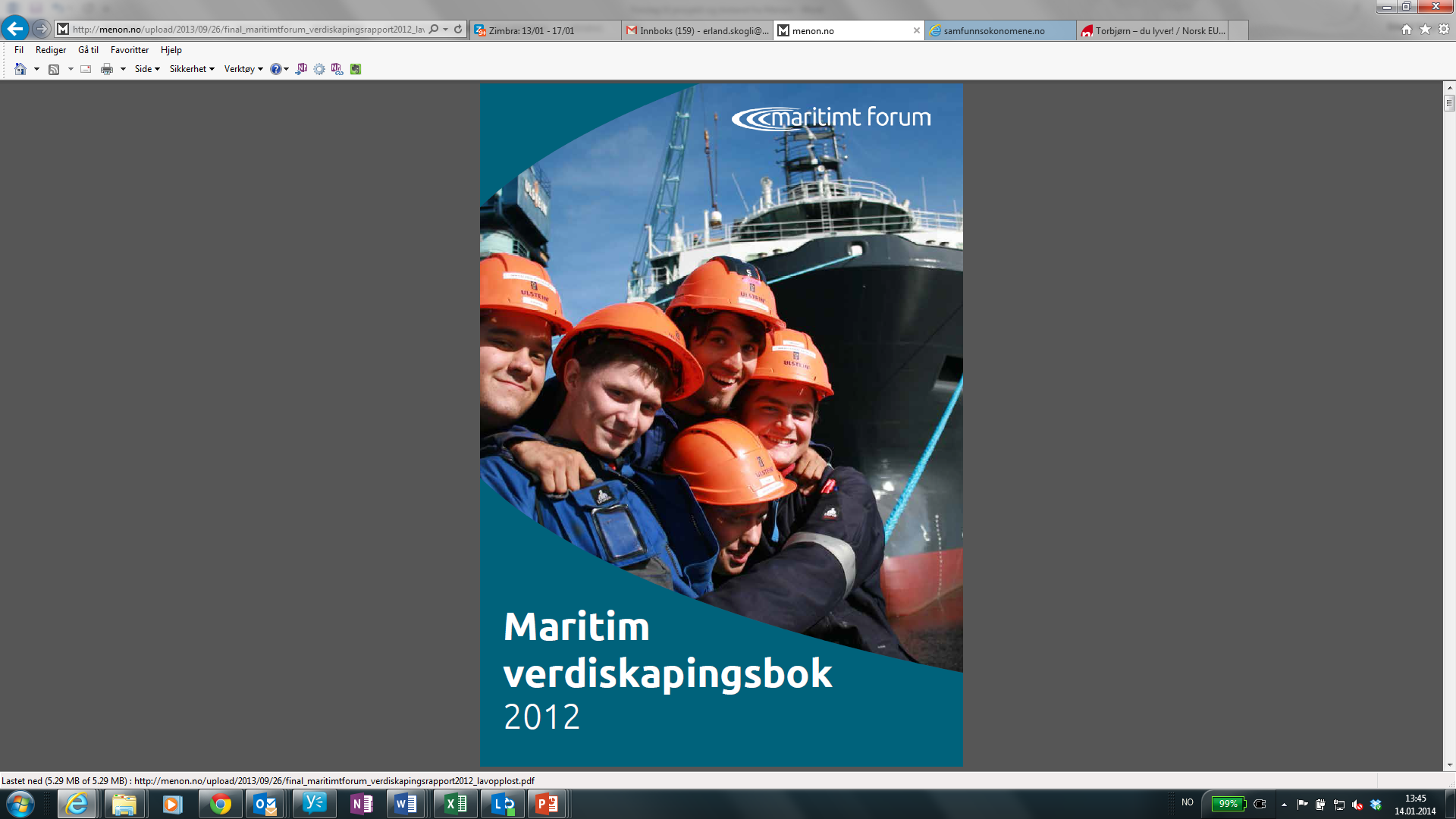 Yearly analysis conducted since 2004 Based on financial statement from more than 10 000 Norwegian maritime enterprises This presentation: 2014 numbers. 2015 numbers ready by 15.01.2017DEFINITION: Maritime industry - enterprises that own, operate, design, build, produce and deliver equipment or specialized services to all types of ships (floating objects)Sector related to the ocean employed 250 000 persons and a value creation of 850 billion NOK
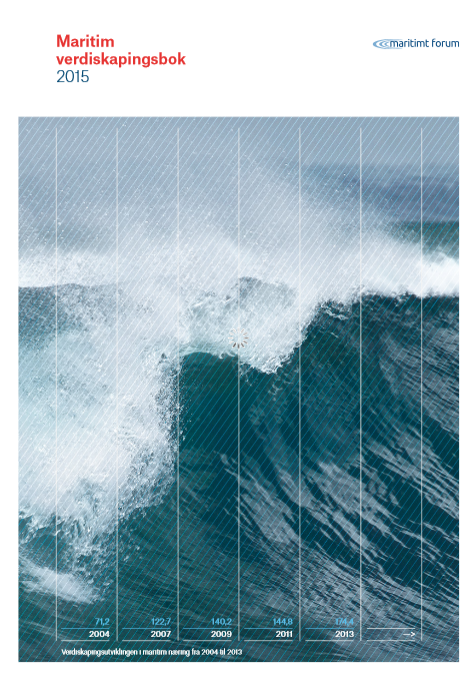 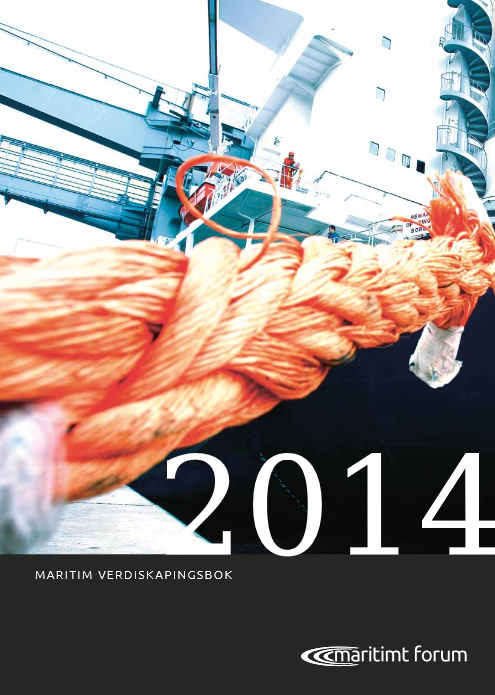 Key findings
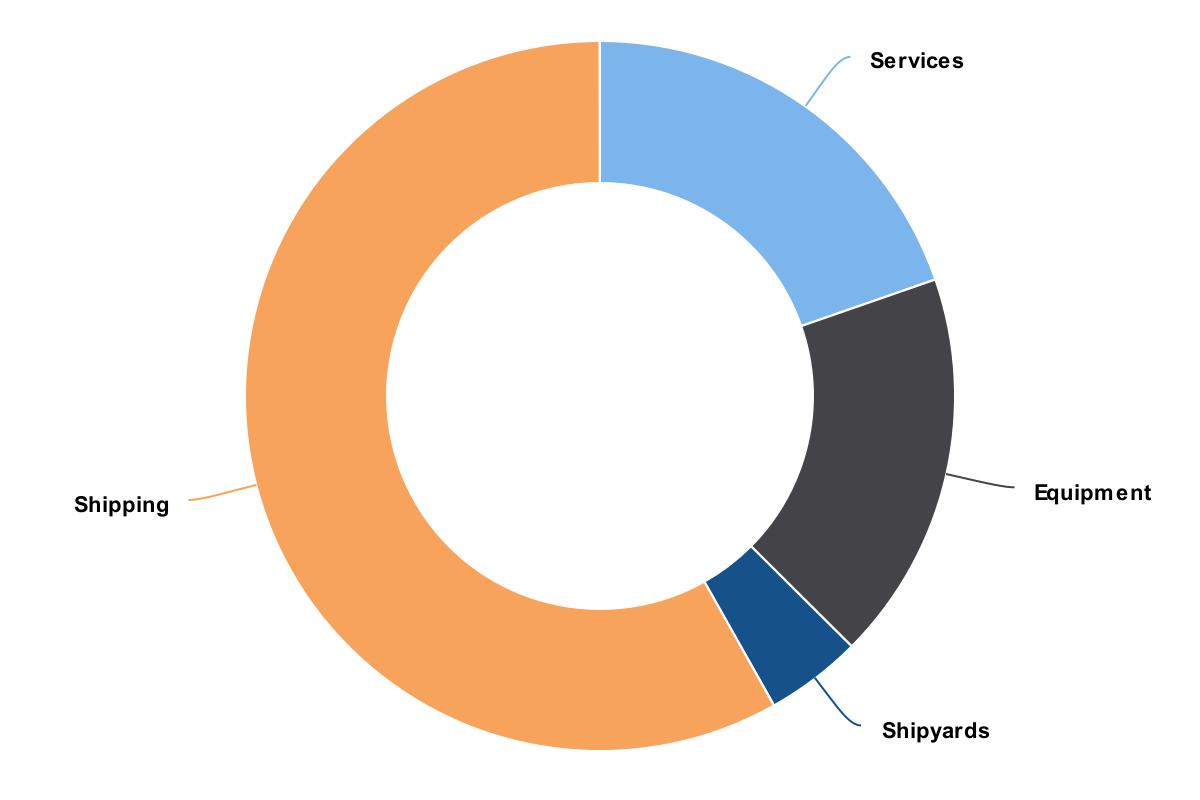 110 000 employeed 
Value added - 190 billion, 12 % of corporate BNP
About 1/3 of Norwegian export generated from the maritime industry
Historicaly played an important role Norwegian economy
Value added: Turnaround subtracted for expenses for goods and services. 

Labour Costs + Operating profit  

Important to avoid double counting 

Gives a good picture of the contribution to society in terms of wages, taxes to municipalities and state, and profit margins
Employment – 110 000 in maritime industry
10  000
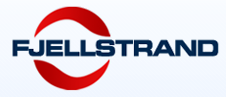 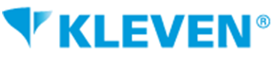 26  000
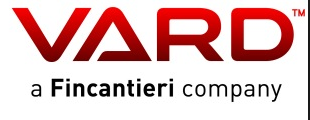 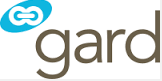 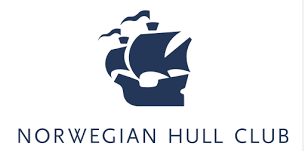 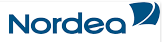 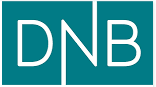 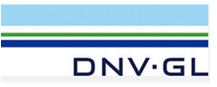 26  000
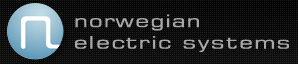 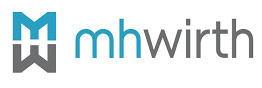 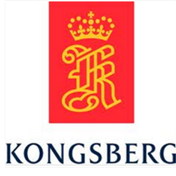 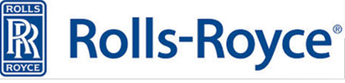 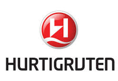 45  000
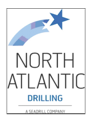 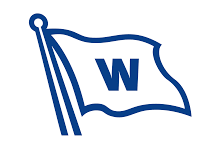 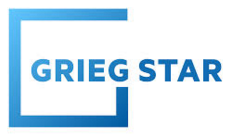 Higher degree of value addedAverage 2012-2014 1000-NOK
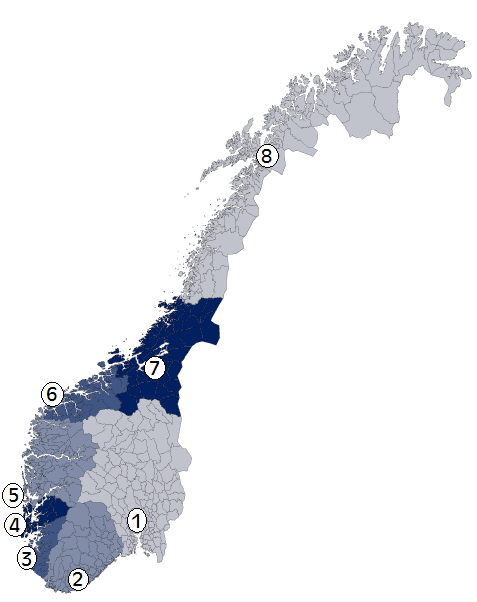 Finding: 8 specialised regional clusters
8
7
6
5
1
4
3
2
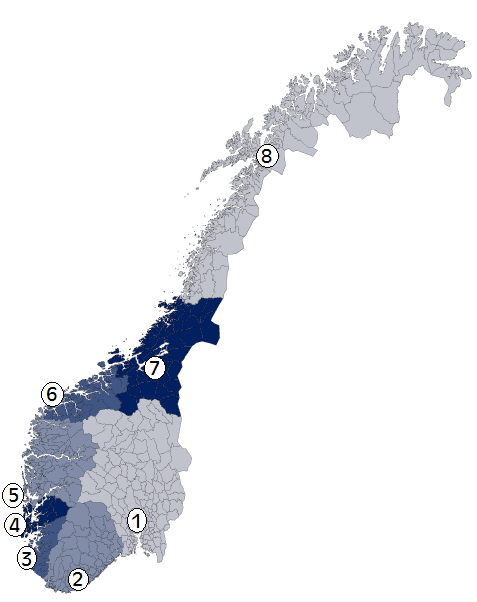 Regional specialisation – deep sea and finance
8
7
6
5
1
4
3
2
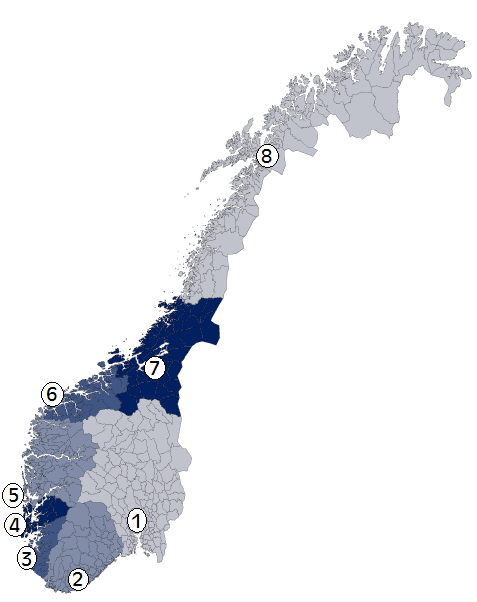 Regional specialisation – offshore og rigg
8
7
6
5
1
4
3
2
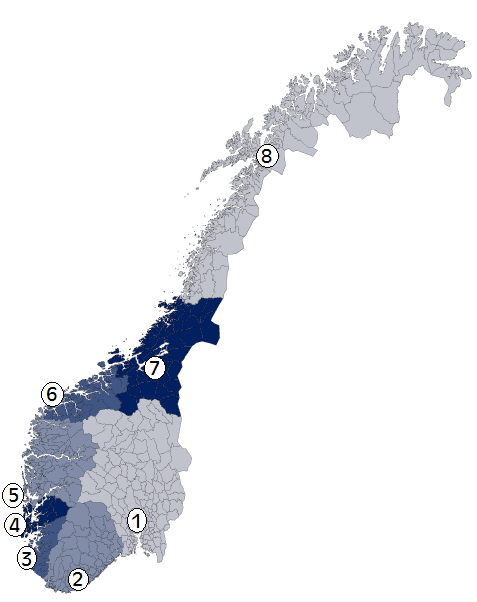 Regional specialisation – equipment
8
7
6
5
1
4
3
2
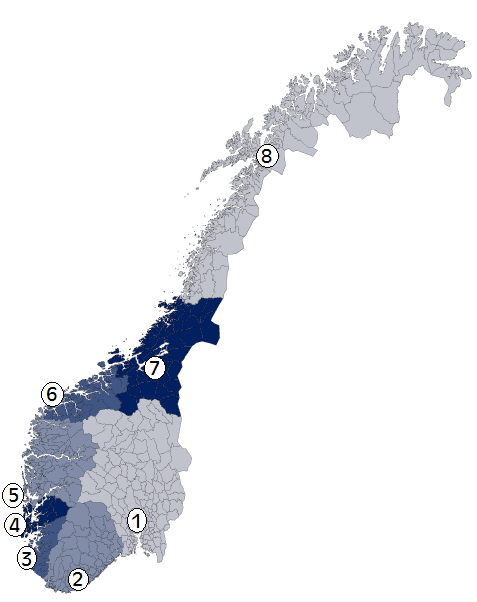 Regional specialisation – ship yards
8
7
6
5
1
4
3
2
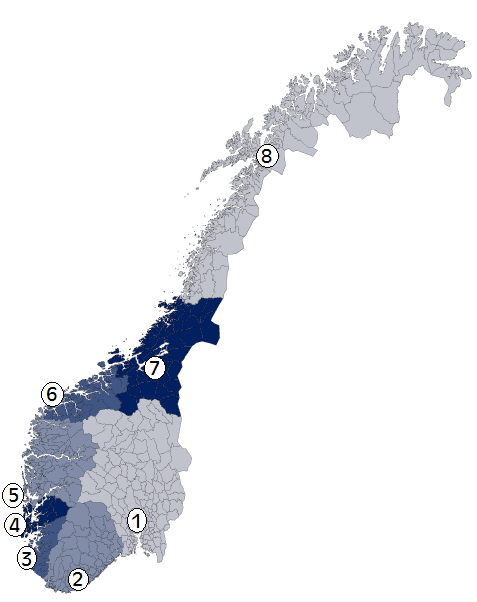 Regional specialisation – technology and artic
8
7
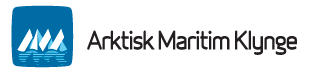 6
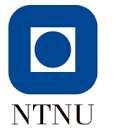 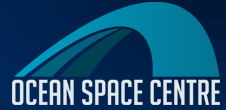 5
1
4
3
2
What lies ahead?
Norwegian exports
Exports by category
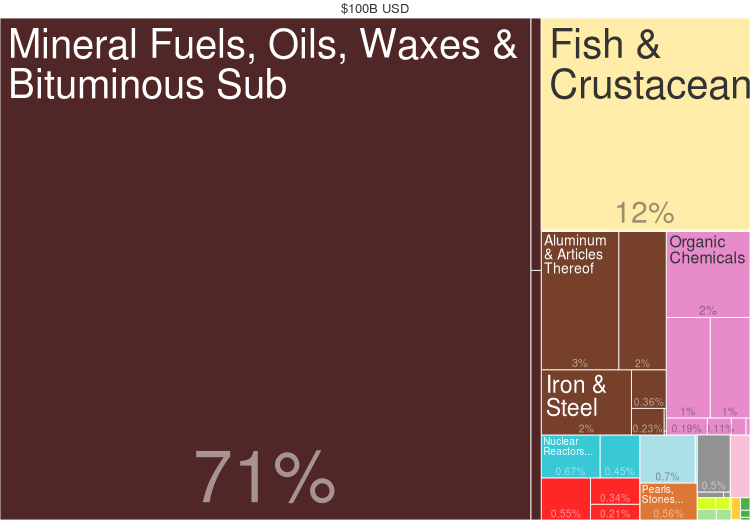 External trade in goods 2015
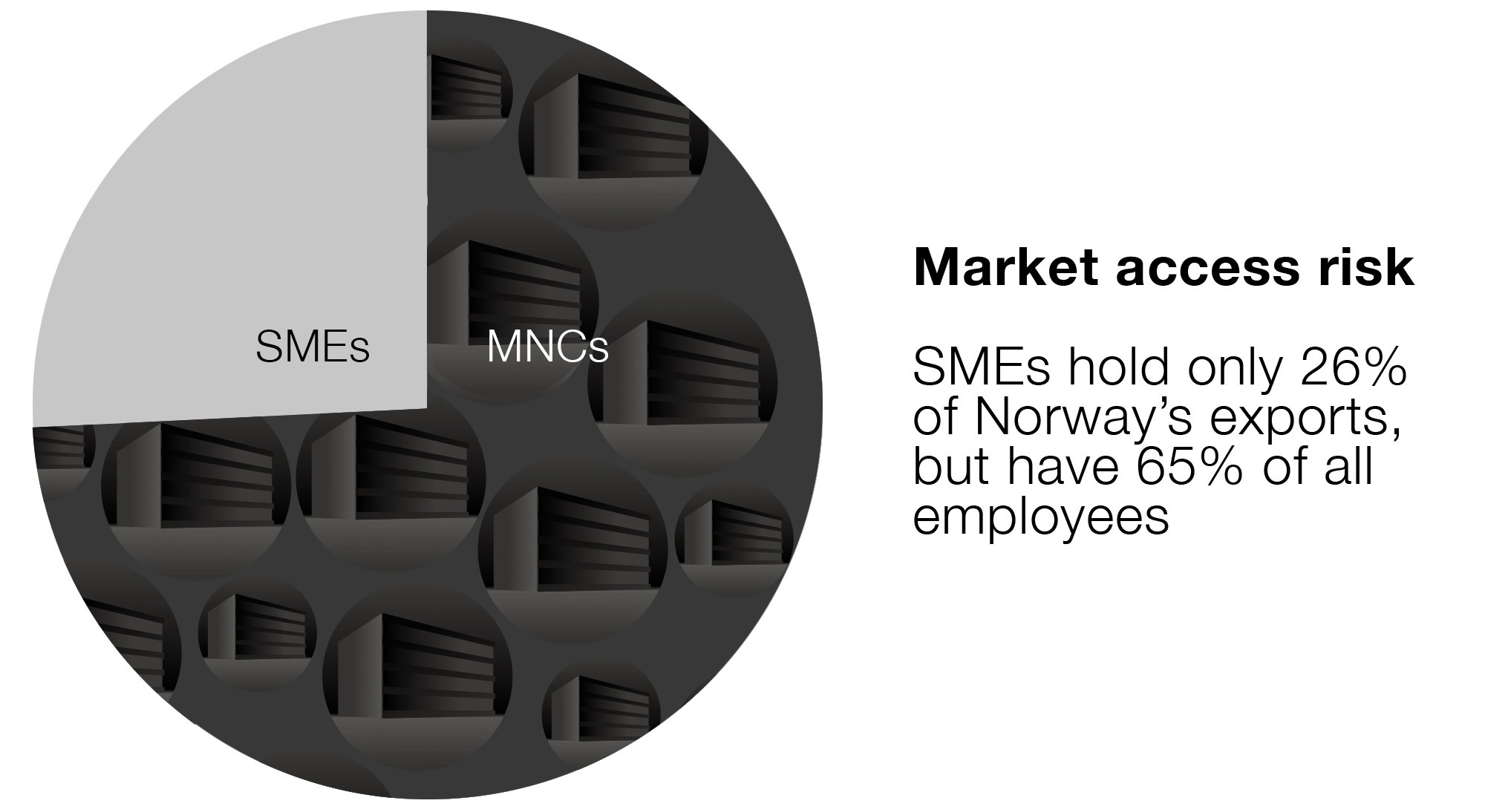 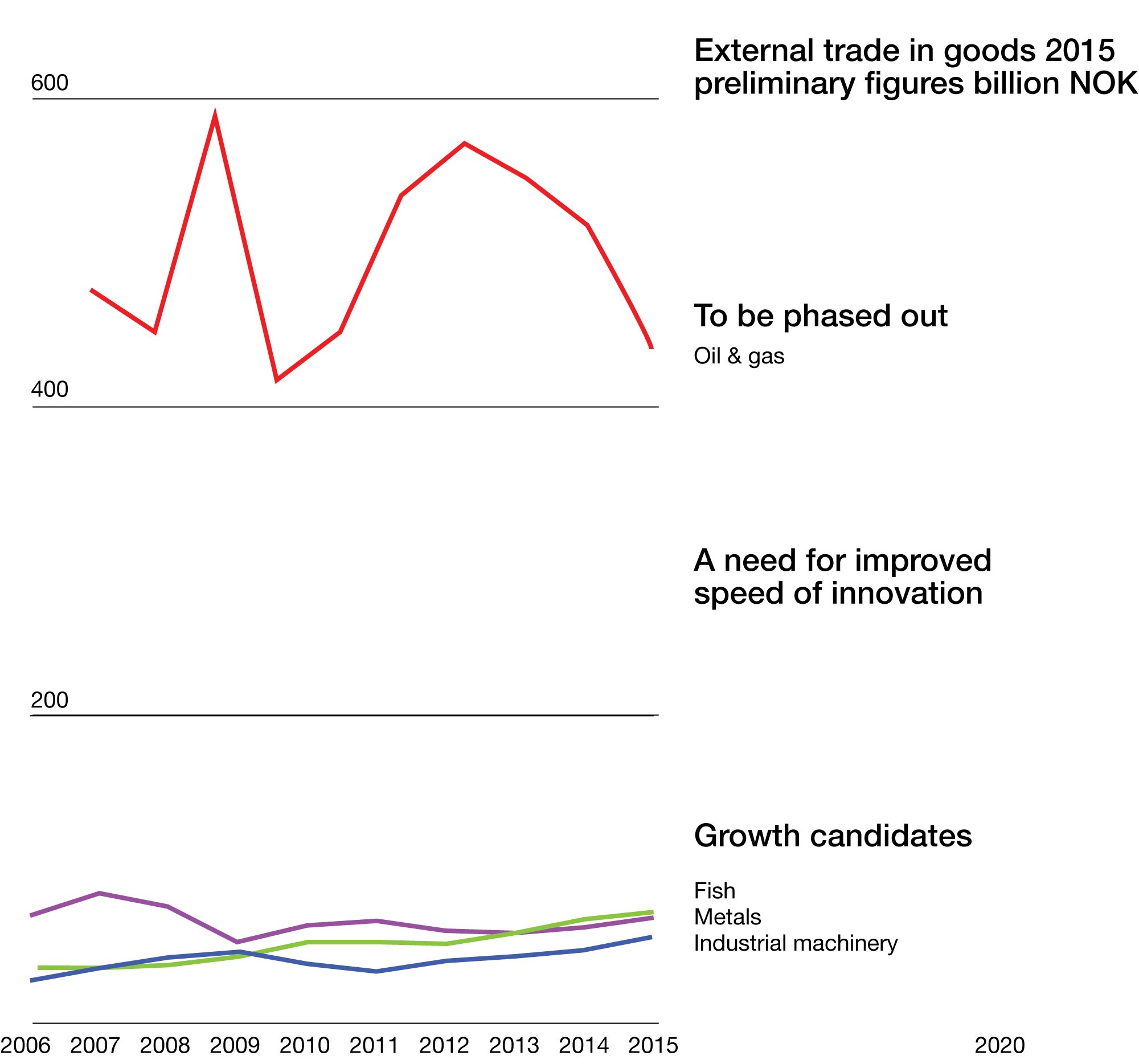 Market access risk
BnNOK 
2015, SSB
74% of all exports from Norway go through 1% of the companies
2014 Data: CfID, Harvard University
Exports by company type
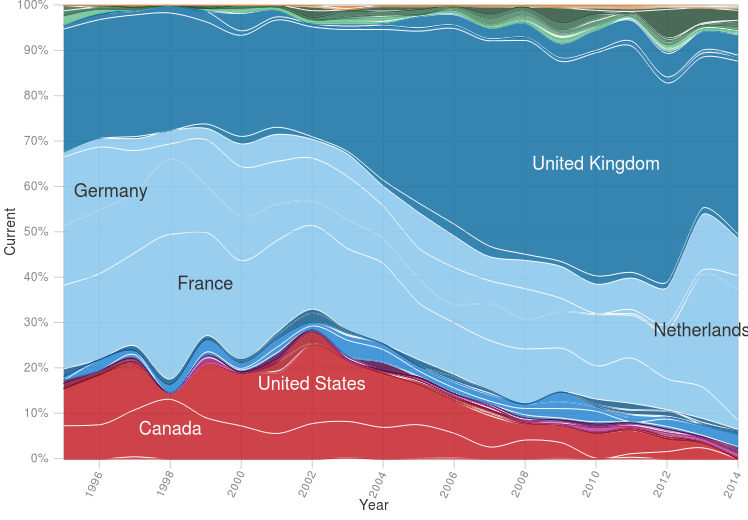 Data: Toppindustrisenteret, Arendalsuka
How global are we?
Ocean Industry in need of increased speed of innovation to fill the export gap
Cool start-ups, 0.0? billion NOK
The misplaced focus of our innovation ecosystem
Trade balance by trade partner
Strong shift towards offshore: Today about 70 % of value creation is offshore related
Part of total value creation  2004
Part of total value creation 2014
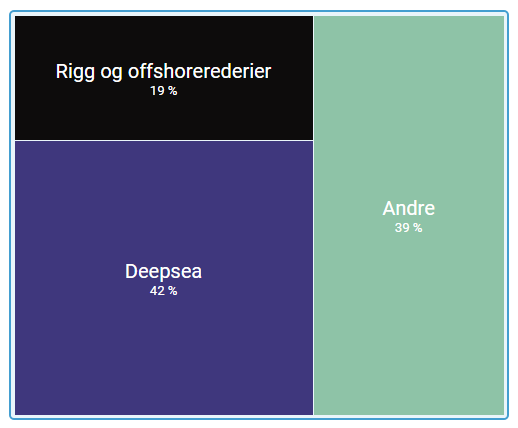 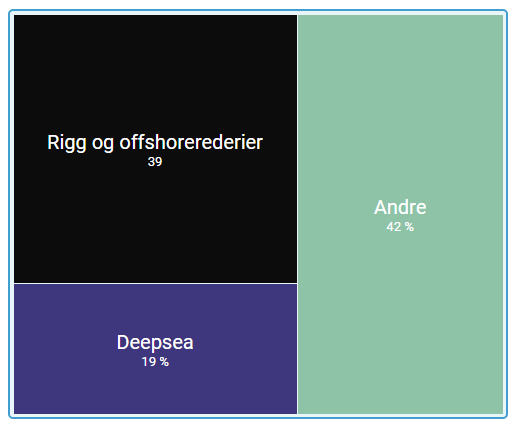 Questions?
Maritime Forum Norway
tord.dale@maritime-forum.no 
+47 40 45 14 14